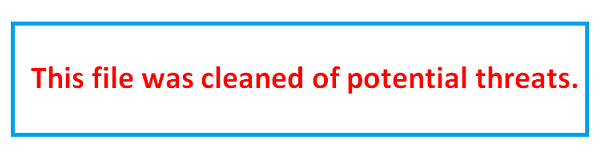 High Performance Data Acquisition Systems for Large Physics Experiments					Anita Behere						      BARC
National Symposium for Commemorating 30-years of ADITYA Tokamak                                                             44
1/28/2020
1
Outline:
Generic requirements of DAQ for Physics Experiments
Event Acquisition System for MACE Telescope
Design approaches
Features and implementation details
Conclusion
National Symposium for Commemorating 30-years of ADITYA Tokamak                                                             44
1/28/2020
2
Aim of a physics experiment:Acquire signals from detectors Process the signal to extract Pulse amplitude, charge, pulse shape, time of occurrence, time of flight Collect and integrate data from all detectorsAnalyze and filter out unwanted eventsStore for later detailed analysis
Configure and control experiments
Monitor detectors/hardware to ensure safety and stability of operating parameters
Monitor data to ensure quality
National Symposium for Commemorating 30-years of ADITYA Tokamak                                                             44
1/28/2020
3
Common terms & definitions
Event: The complete set of signals which describe a single interaction is called an Event

Trigger: Events are random in nature, signals from a set of  detectors are combined to make a decision on when an event has occurred. This is called a trigger.
Real time detection
Trigger efficiency - detect all events of interest and reject events which are not of interest.

Dead time: System busy time during which it can not acquire a new event is called dead-time
National Symposium for Commemorating 30-years of ADITYA Tokamak                                                             44
1/28/2020
4
Difference from control and monitoring DAQ systems:
National Symposium for Commemorating 30-years of ADITYA Tokamak                                                             44
1/28/2020
5
Few categories of DAQ for Large Physics Experiments:Accelerator based experimentsGround based Atmospheric Cerenkov experimentsNeutrino experiments
National Symposium for Commemorating 30-years of ADITYA Tokamak                                                             44
1/28/2020
6
Ground based Atmospheric Cerenkov experiments Event Acquisition System for MACE Telescope
National Symposium for Commemorating 30-years of ADITYA Tokamak                                                             44
1/28/2020
7
Ground Based Atmospheric Cherenkov Experiments (ACE) 
- Gamma Ray telescope
Gamma-ray from deep space
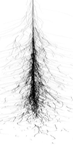 Distribution of photon
 flux on the camera
Charge Particle
shower
~ 10 km
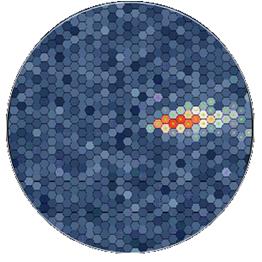 Image formed by
Cerenkov event
Energy of cosmic Gamma ray 
=>  Current pulse from PMT

Rise-time ~ 1-2ns
Pulse width at base ~ 6-10ns
Camera
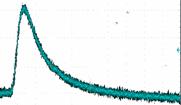 National Symposium for Commemorating 30-years of ADITYA Tokamak                                                             44
1/28/2020
8
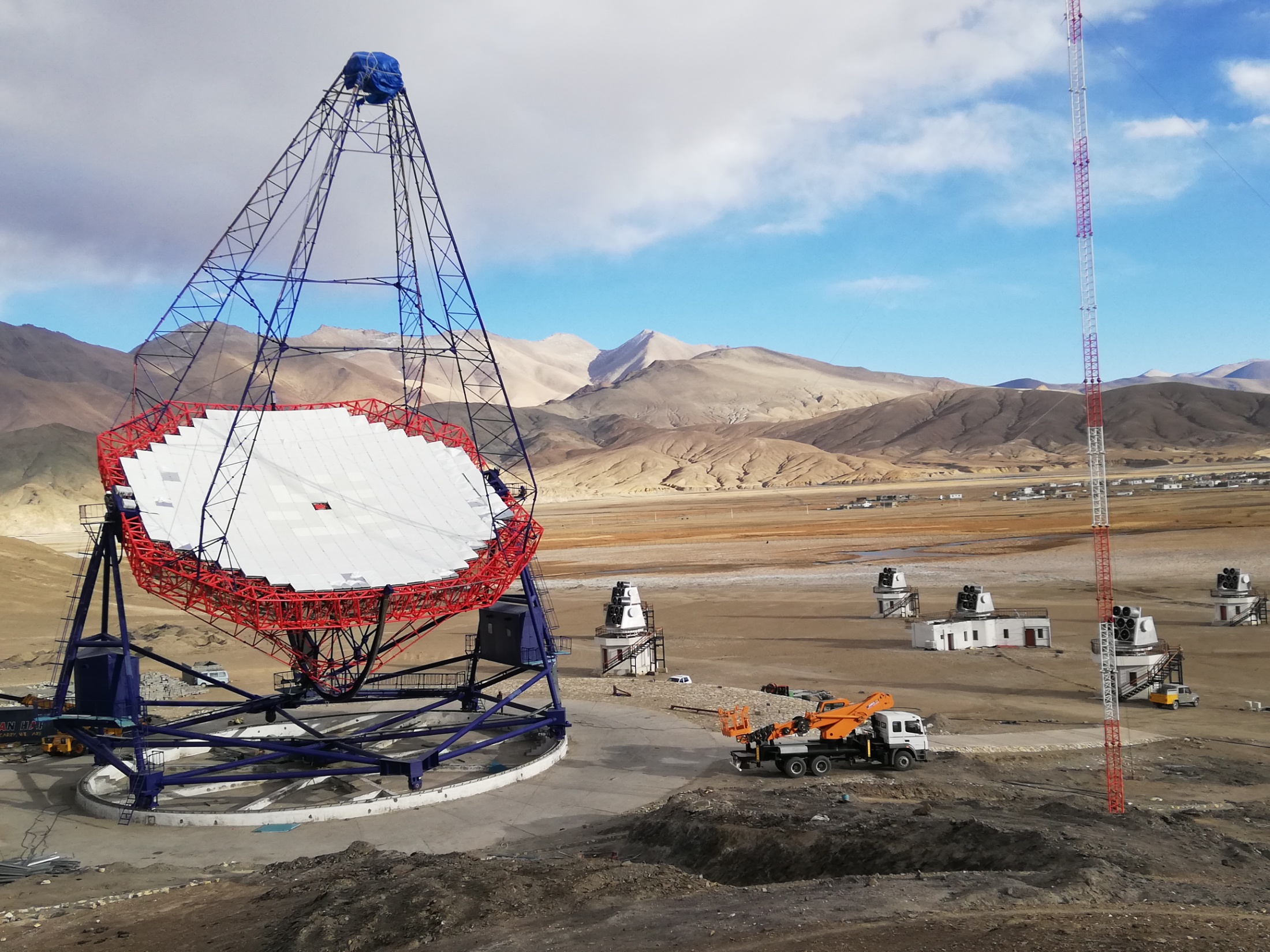 MACE Telescope, Leh, Ladakh – 
Actual site photograph
National Symposium for Commemorating 30-years of ADITYA Tokamak                                                             44
1/28/2020
9
Camera specifications: 
Wide dynamic range – 20GeV to 5TeV, 3pe to 1500pe
Acquisition of pulse profile of PMT signal of rise time ~1-2ns
Large number of camera pixels: 1088
Low event threshold – 3-5 pe => 30 to 50mV
1 KEvent/sec Event rate
Low Dead time: for better event pair resolution
Low accidental event rates at high singles rate

Control and Monitoring 
Ensure safe operating conditions for PMTs: Anode current / Scalers
Ensure stable and healthy operating conditions

Challenges: High density, low power, low noise, wide band channels in compact area
National Symposium for Commemorating 30-years of ADITYA Tokamak                                                             44
1/28/2020
10
Non functional engineering specifications: 
Remote location 
Harsh Climate – 1400 ft ASL, -20 to +20 oC opearting temp
Availability : Reliability and Ease of maintenance 
Self Diagnostics, graceful degradation in availability

Camera located at focal plane (25mts) of telescope
Weight and volume

Hence the designs should be simple and hardware easily accessible
National Symposium for Commemorating 30-years of ADITYA Tokamak                                                             44
1/28/2020
11
Implementation options for camera electronics
1. PMTs on camera. PMT signal to ground station.  Entire signal processing  as well as HV generation at ground station
2. PMTs along with amplifiers and laser diode modulators for transmission on the  camera. Digitization at ground station
3. Entire electronics on camera, only power and communication cables to camera from ground station

Constraint: Weight, Size and Power
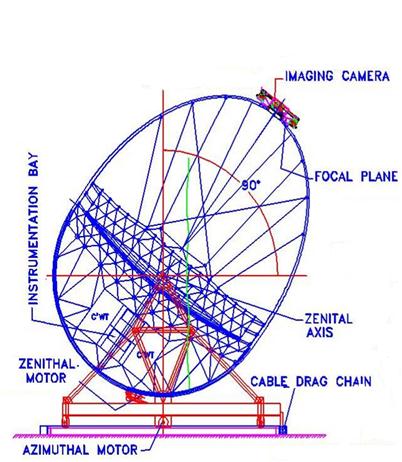 National Symposium for Commemorating 30-years of ADITYA Tokamak                                                             44
1/28/2020
12
GAI
Typical experimental setup DAQ system with CAMAC- FERA
Crate
Crate
ADCs
ADCs
Controller
Controller
PCI interface for
PCI interface for
controller
controller
PCI interface
PCI interface
CONTROLBUS
Control bus
GAI
GAI
CLI
CLI
PASS /
PASS /
REN chain
REN chain
PASS
REO
data bus
ECL output bus
FERA controller
FERA readout controller
Crate
Crate
Standard buses:
CAMAC / VME / PCI
ADCs
ADCs
Controller
Controller
Control bus
CONTROLBUS
PASS /
PASS /
REN chain
REN chain
data bus
ECL output bus
National Symposium for Commemorating 30-years of ADITYA Tokamak                                                             44
1/28/2020
13
TACTIC DAQ in control room
No. of  Pixels for TACTIC: 349
No. of  Pixels for MACE: 1088
National Symposium for Commemorating 30-years of ADITYA Tokamak                                                             44
1/28/2020
14
SubSystems of Event Acquisition System:
Front-end Camera Integrated modules (CIM): 68 nos., 16 channel for 1088 pixels

Backend units, 1 each:
Data Concentrator, SBC based
Second Level Trigger Generator, CPLD based 
Camera Controller, SBC based
National Symposium for Commemorating 30-years of ADITYA Tokamak                                                             44
1/28/2020
15
Block diagram of camera electronics
C&M link
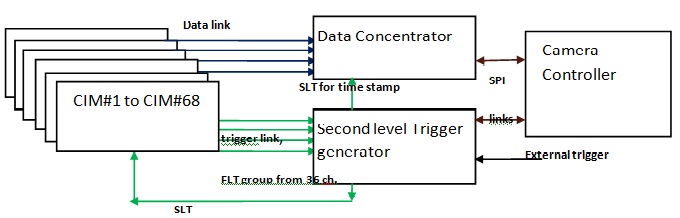 Data link
To ground
 station
C&M link
IRIG-B time code
National Symposium for Commemorating 30-years of ADITYA Tokamak                                                             44
1/28/2020
16
Point to Point Interconnections for event acquisition
CIM#1
CIM
CIM
Data link
differential pair LVDS)
CIM
Second Level Trigger Generator
Data Concentrator
Block_SLT
SLT
Gigabit ethernet
CIM
CIM#68
Data archive at ground station
National Symposium for Commemorating 30-years of ADITYA Tokamak                                                             44
1/28/2020
17
Point to Point Interconnections for trigger detection
CIM#1
CIM
CIM
Trigger link
differential pair (LVDS)
FLT group
CIM
SLT
Second Level Trigger Generator
CIM
CIM#36
National Symposium for Commemorating 30-years of ADITYA Tokamak                                                             44
1/28/2020
18
Front End Camera Integrated Module (CIM)
Sixteen pixel Front End Data Acquisition Module
National Symposium for Commemorating 30-years of ADITYA Tokamak                                                             44
1/28/2020
19
Camera electronics for MACE telescope
Front-end electronics –Camera Integrated Module (CIM)  for 16 PMTs:

High Voltage, 
Voltage Divider Network,
PreAmplifier,  
Main amplifier, 
Discriminator, 
Scaler, 
Local control & monitoring, 
First level trigger
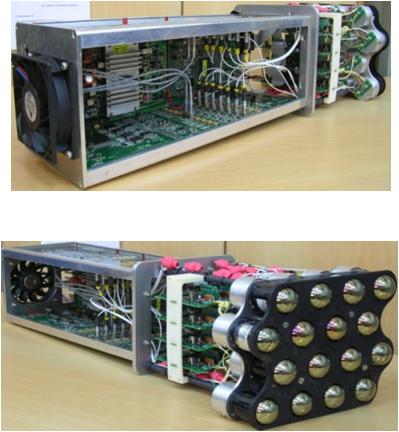 National Symposium for Commemorating 30-years of ADITYA Tokamak                                                             44
1/28/2020
20
Block diagram Of Camera Electronics
Main control link (I2C )
Second Level Trigger generator
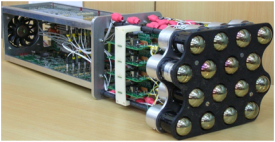 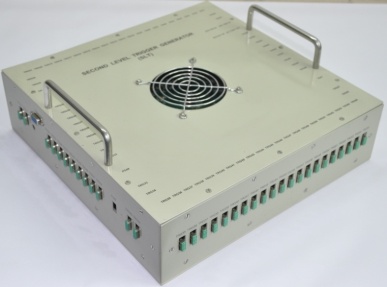 LVDS
Trigger Link
SPI  Status/control link
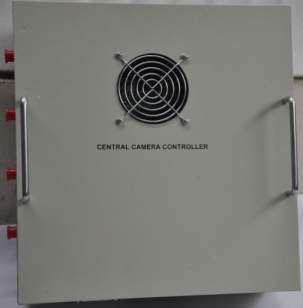 1 to 68 CIMs
Data  Concentrator
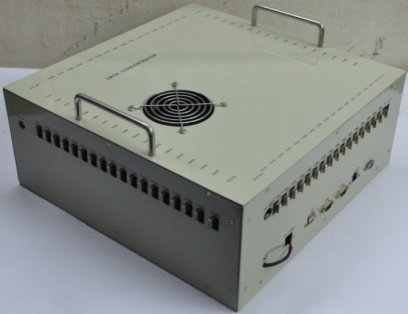 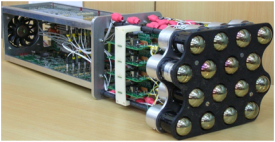 LVDS 
Data Link
RS232 command link
Central camera Controller with Temperature and Lid Controllers
Time code from Master Clock in control room
Ethernet Communication links to Control room
1/28/2020
National Symposium for Commemorating 30-years of ADITYA Tokamak                                                             44
21
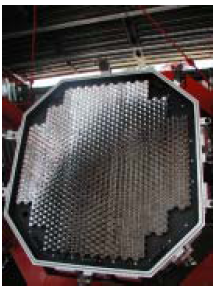 HESS
MACE
Front view of Imaging Camera
National Symposium for Commemorating 30-years of ADITYA Tokamak                                                             44
1/28/2020
22
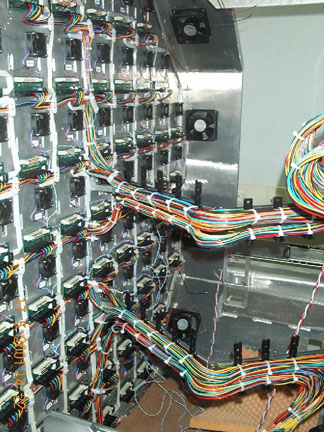 MACE
HESS
Rear view of imaging Camera
National Symposium for Commemorating 30-years of ADITYA Tokamak                                                             44
1/28/2020
23
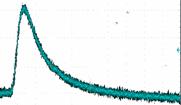 Event Detection – Trigger generation
Singles rate ~ 1MHz
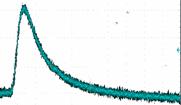 PMT1
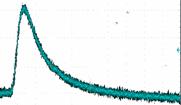 PMT2
PMT3
Coincidence 
window
dT
Trigger region of 576 pixels
Trigger generation time with dT jitter
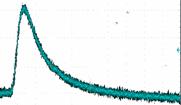 PMT576
Stops sampling of PMT signal and starts digitization
Final Trigger
National Symposium for Commemorating 30-years of ADITYA Tokamak                                                             44
1/28/2020
24
Basic philosophy of trigger generation
space-time correlation among detectors in a close cluster of neighboring detectors

Apart from genuine event occurrence, all the detector channels experience random excitations due to detector dark current and background noise. There are some spurious triggers generated due to pure chance coincidence of such random excitations.

The choice of cluster size and geometry is a tradeoff between event detection efficiency and spurious trigger rejection.
National Symposium for Commemorating 30-years of ADITYA Tokamak                                                             44
1/28/2020
25
Chance coincidence rate expression
The chance coincidence rate (CCR) is given by

where 
r = single channel rate for each channel (SCR)
τ = coincidence time window 
N= Number of channels among which coincidence happens
k = number of ways N channels can be chosen in the detector array

Optimization – low τ , low r,  high N (for r*τ << N)
to reduce the chance trigger rate 
detect all genuine events
National Symposium for Commemorating 30-years of ADITYA Tokamak                                                             44
1/28/2020
26
Effect of coincidence window on CCR
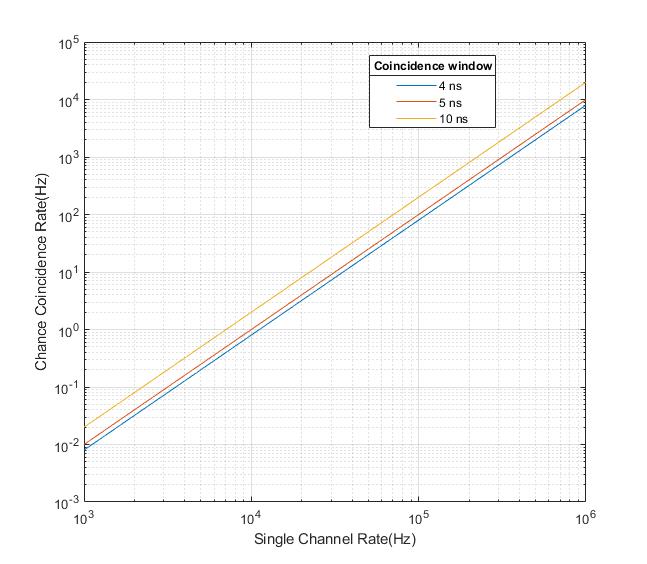 chance trigger rate of 20
Shorter coincidence window helps to achieve lower chance trigger rates.
National Symposium for Commemorating 30-years of ADITYA Tokamak                                                             44
1/28/2020
27
Effect of multiplicity on CCR
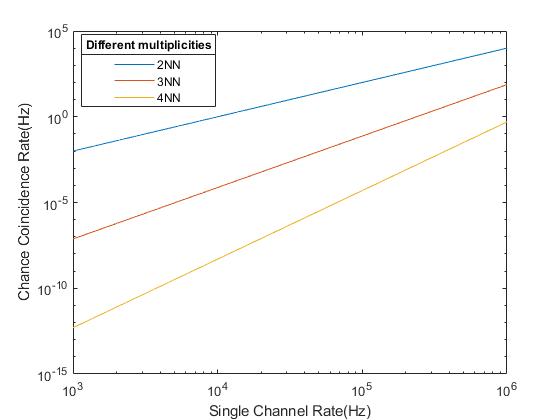 chance trigger rate of 20
Bigger cluster size reduces the chance trigger rate
National Symposium for Commemorating 30-years of ADITYA Tokamak                                                             44
1/28/2020
28
ACR v/s SCR and operating point for telescope for 4NNFLT 5ns, SLT 10ns
Total 4NN combinations
National Symposium for Commemorating 30-years of ADITYA Tokamak                                                             44
1/28/2020
29
Trigger generation, MACE telescope – two stage, two phase pattern based coincidence
from amplifier
Discriminator
FLT 
( Nearest neighbor patterns)
L0_Ch#1
System wide global trigger
SLT  with border resolution
L1_CIM#1
Photo-electron programmable threshold, pe
L2_CIM#36
L0_Ch#16
FLT => ~ 5 ns 	SLT => ~ 8ns
Tight cluster pattern of 3 to 5 pixels at threshold ~ 3 to 5 	photo-electrons
FLT 
( Nearest neighbor patterns)
National Symposium for Commemorating 30-years of ADITYA Tokamak                                                             44
1/28/2020
30
Holding signal till trigger decision arrives:
Traditional 


Analog delay (low power, low footprint) 


Digital delay
Detector
Detector
Detector
FE
FE
FE
Analog memory
ADC
Data Buffer
ADC / CDC
Cable delay
Event Readout
Trigger
Gate
Digital memory
(FIFO)
Flash ADC
Event Data Buffer
National Symposium for Commemorating 30-years of ADITYA Tokamak                                                             44
1/28/2020
31
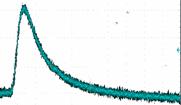 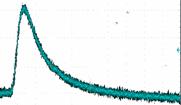 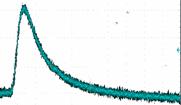 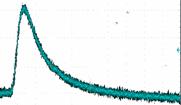 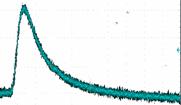 Event Data Flow (MACE Camera)
CIM 1
Data Concentrator
Data Archiver (Server)
CIM 2
CIM 3
Central Camera Controller
MACE CAMERA (Operator Console)
CIM 4
0
0
1
3
5
0
3
0
5
0
0
0
0
0
0
n
n
n
µ
µ
S
S
S
S
S
CIM 67
Second Level Trigger Generator
CIM 68
National Symposium for Commemorating 30-years of ADITYA Tokamak                                                             44
1/28/2020
32
Dead-time – loss of events when system / detector is not available
Many factors and may levels
System busy : few us – ms
Subsystem hang : few ms – sec
System hang : few sec – min

System busy for  time t, for each acquired event
Average input event rate – f1, Output event rate – f2
Dead time = f2*t, Live time = (1- f2*t)
f1*(1- f2*t) = f2 for random stochastic events

f2 ~= f1 if f2*t << 1 for stochastic events
f2 = f1 if t is just < 1/f1 for regular events

By de-randmizing events (buffering) dead-time can be improved
National Symposium for Commemorating 30-years of ADITYA Tokamak                                                             44
1/28/2020
33
Event Data Flow
LVDS (20MBps)
CIM#1
FIFO
Local bus (33MHz, 33MBps)
FPGA: Event formatter, 8 to 32 bit converter
(FIFO)
Single Board Computer (FIFO)
PCI
(33MHz, 132MBps)
Ethernet (Gbps)
Data archive at ground station
CIM#68
FIFO
National Symposium for Commemorating 30-years of ADITYA Tokamak                                                             44
1/28/2020
34
Event flow ( Generic Timing Diagram)
Initialization
Trigger Generation
Event Digitization
Event Processing
Event data transfer and Storage
Raw Events Buffered in module
Events  Buffered in DC
Hold PMT pulse till Trigger Arrives
Time
0
t1
t2
t3
t4
Dead time of the system = t2-t1 ~50 us (Time required to digitize Region of interest)
Instead of t4-t0 ~ 500 us
1/28/2020
National Symposium for Commemorating 30-years of ADITYA Tokamak                                                             44
35
Event formatting
Identify the event,
Identify the detector, 
complete useful information with zero suppression   
Format must be compact, but self documenting
Information about data quality
Include CRC to verify data integrity 
Event Data volume : 
Event Size = 12762 Bytes with charge for all pixels and profile only for hit pixels. Data volume at 1.6KHz ~ 20 MB/s
Transferred to archival at 1Gbps on aggregated fibre optic link
National Symposium for Commemorating 30-years of ADITYA Tokamak                                                             44
1/28/2020
36
Calibration system
Sky calibration - subtract the Night Sky Background (NSB) contribution while cleaning raw images.  

LED Calibration to calibrate the channels in terms of relative gain


Novel event type encoded in pulse width
National Symposium for Commemorating 30-years of ADITYA Tokamak                                                             44
1/28/2020
37
Results: The desired performance achieved  
1.6 KEvents/s with 
50us event pair resolution 
burst of 50 events

20MB/s throughput

Low trigger threshold – 3-5 pe => 30 mV

Coincidence window – 5ns & 8 ns
National Symposium for Commemorating 30-years of ADITYA Tokamak                                                             44
1/28/2020
38
Results: Control and monitoring
System health parameters monitored:
Anode Current / Noise Rates / HV, Discrimination Threshold / Temperatures across modules and Camera
Safety mechanisms implemented	
PMT safety mechanism due to overexposure to light
Camera temperature monitoring 
Data integrity checks
CRC in data
Numbering of events
Checks for event synchronization 

Remote configuration and control from BARC through Anunet
National Symposium for Commemorating 30-years of ADITYA Tokamak                                                             44
1/28/2020
39
Cherenkov Events @ MACE Camera
National Symposium for Commemorating 30-years of ADITYA Tokamak                                                             44
1/28/2020
40
Cherenkov Events @ MACE Camera
PMT pulse profile of events acquired in a CIM of MACE Camera (Time = 31 nS)
National Symposium for Commemorating 30-years of ADITYA Tokamak                                                             44
1/28/2020
41
Summary
Proprietary design in custom packaging using techniques:1. Analog memory 2. FPGA / CPLD based trigger, event acquisition and processing in front-end modules 3. Data buffering at different stages 4. Analog – Digital mixed signal design5. Embedded software
   6. Hardware-software co-design
National Symposium for Commemorating 30-years of ADITYA Tokamak                                                             44
1/28/2020
42
Summary
Production with Environmental Qualification as well as ESS screening
Thermal analysis

Installation completed
Commissioning in progress

Future upgrades
Higher sampling rate
Higher event rate
Other sensors for PMTs
Trigger configuration to reduce jitter
National Symposium for Commemorating 30-years of ADITYA Tokamak                                                             44
1/28/2020
43
Thanks
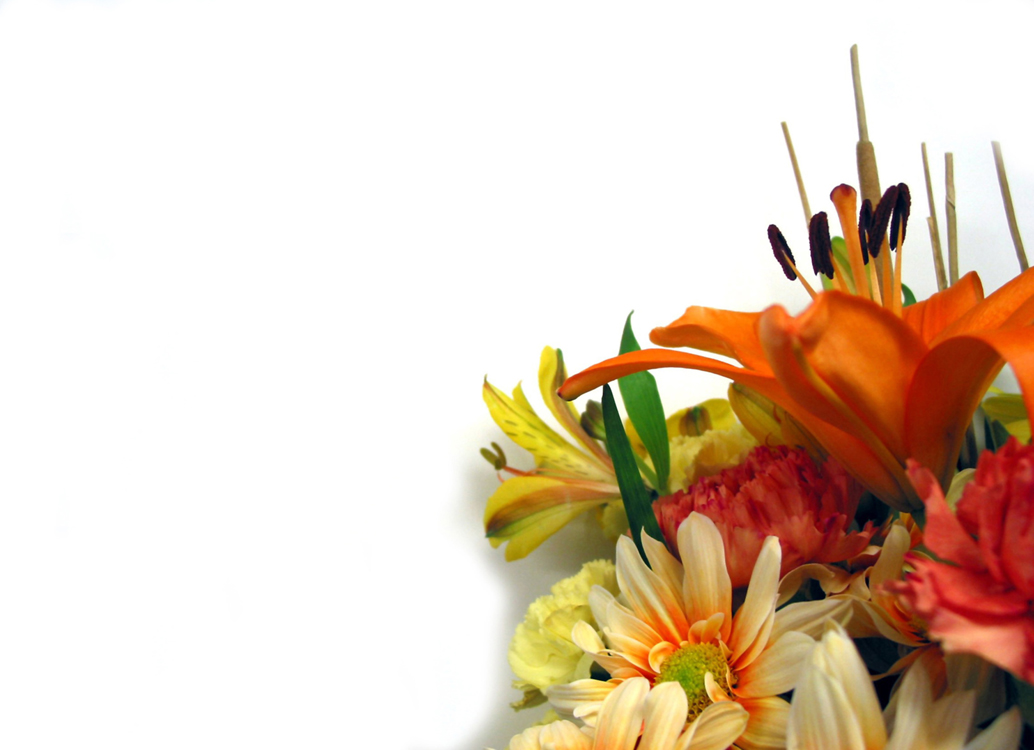 Contribution from colleagues from Electronics Division, ApSD, CDM, BARC and ECIL
National Symposium for Commemorating 30-years of ADITYA Tokamak                                                             44
1/28/2020
44